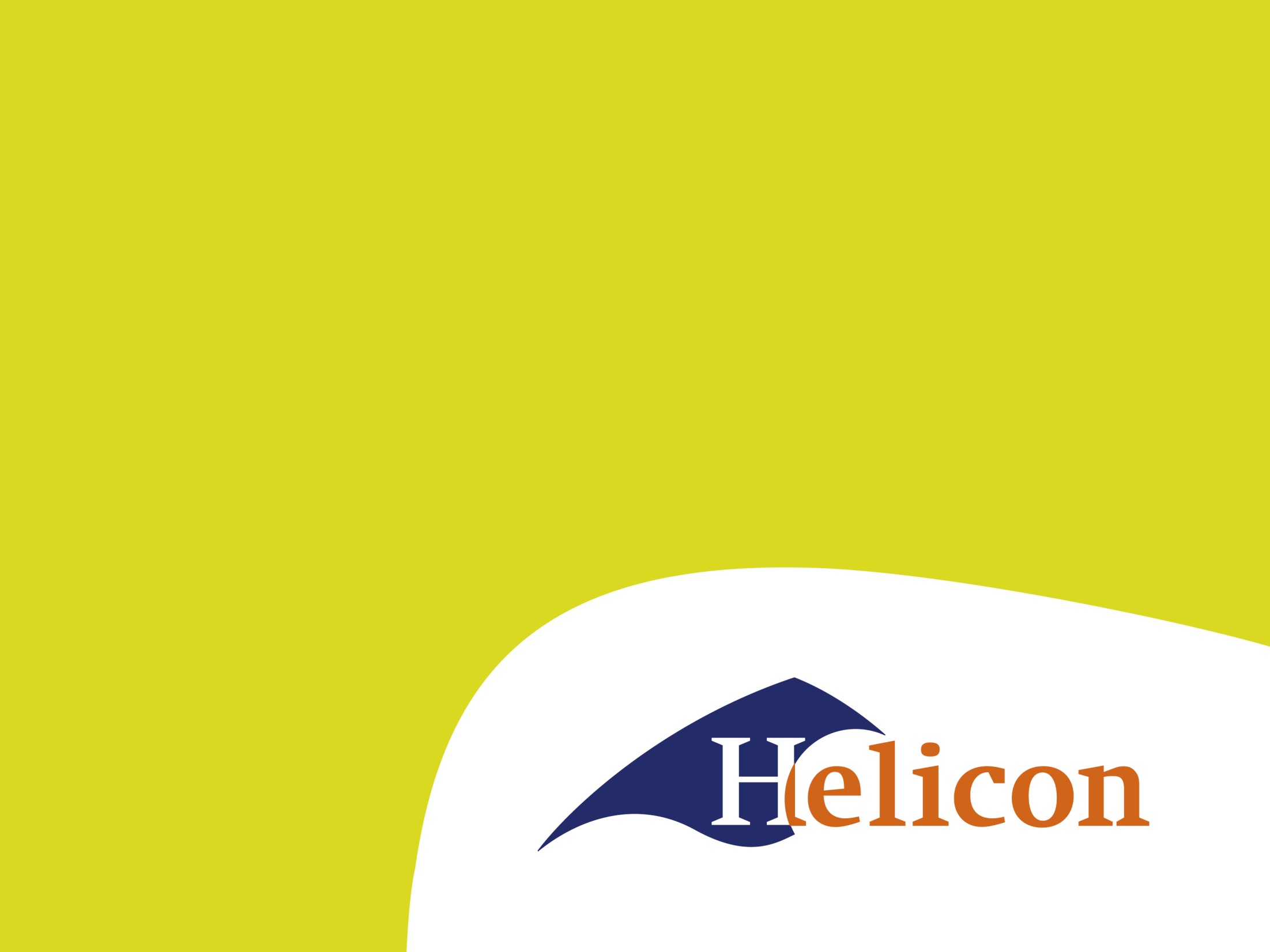 6. Rassenkeuze
Voedergewassen
Rassen:	ontstaan na verdeling
		in Nederland GGO ongewenst (eis zuivel)

Eigenschappen:
Stevigheid; wortelzwakte ofstengelzwakte
Stengelrot; fusarium. Tegen de oogst
Builenbrand; schimmel op de kolf, vooral na droogte
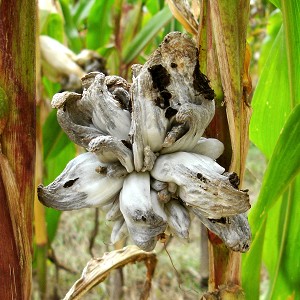 [Speaker Notes: GGO--> Genetisch gemodificeerde rassen (]
Rassenlijst: voorbeeld
Zie blz. 82-83 handboek:
Eerst kiezen: zeer vroeg <-> middenvroeg/laat
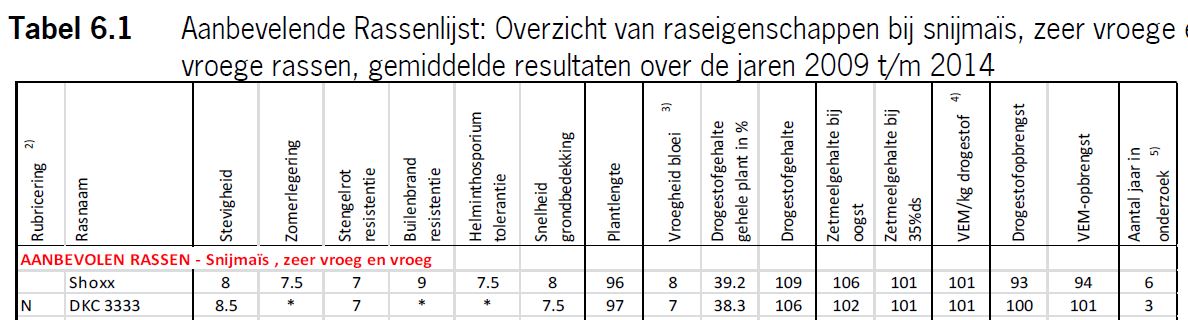 Toelichting: blz. 84-89 Handboek:
(vervolg) Eigenschappen
Helminthosporium; bladschimmel, uit gewasresten




Beginontwikkeling; onkruidonderdrukking
Plantlengte; legering en verkoop
Vroegheid bloei; vochttekort
DS-gehalte; inkuilverliezen
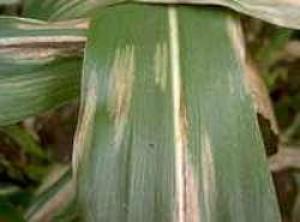 (vervolg) Eigenschappen
VEM/kgds; kwaliteit van het voer
DS-opbrengst; hoeveelheid voer per Ha
VEM-opbrengst; energiehoeveelheid per Ha
Celwandverteerbaarheid; restplant
Zetmeelgehalte; kolfaandeel en rantsoen
Korrelmaïs
Later oogsten en moet echt rijp zijn
Vroegheid bloei
DS-gehalte
Korrelopbrengst 
Oogstbaarheid
Dorsbaarheid
Lees H6 Handboek Snijmais 
Maak vragen H6 werkboek 
Gebruik handboek én de maiswijzer van wiki voor het maken van de vragen
Vraag 90 en 91  wordt vervangen door onderstaande vragen: 
Waar is het DS% afhankelijk van 
Waaruit bestaat de kwaliteit van snijmais 
Leg uit wat er met deze begrippen bedoelt wordt. 
Leg uit dat als het gebruiksdoel wisselend is, welke onderdelen dan het onderscheid maken en waarom